НО «Фонд развития жилищного строительства Кузбасса»
АО «Агентство по ипотечному жилищному 
кредитованию Кузбасса»
Льготная ипотекаАИЖК Кузбасса, новостройки НО «Фонд РЖС»
Льготная ипотека на новостройки
от 6,1% для всех
Ипотека с государственной поддержкой.
Широкий перечень аккредитованных новостроек.
Первый взнос от 20% (рассматривается вопрос о снижении до 15%).
Сумма кредита до 6 млн. рублей.
Возможность использования материнского капитала.
Программа действует до 1 ноября 2020 года.
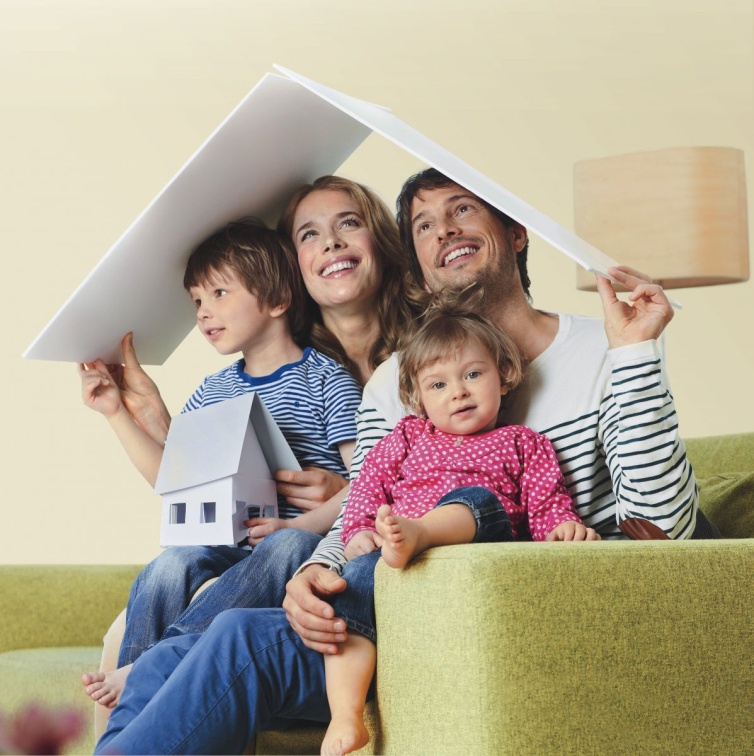 2
Льготная ипотека на новостройки НО «Фонд РЖС» с субсидией застройщика
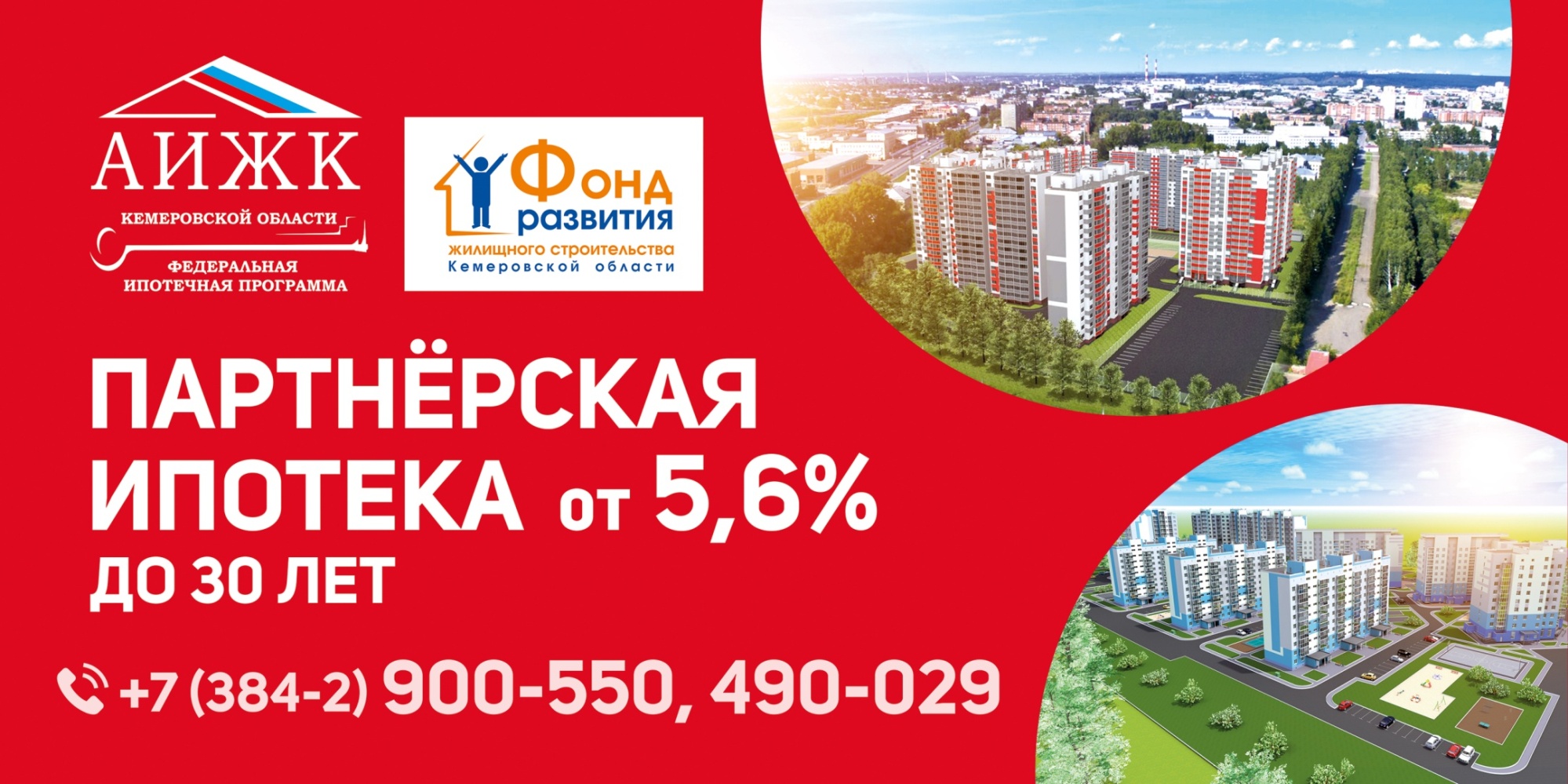 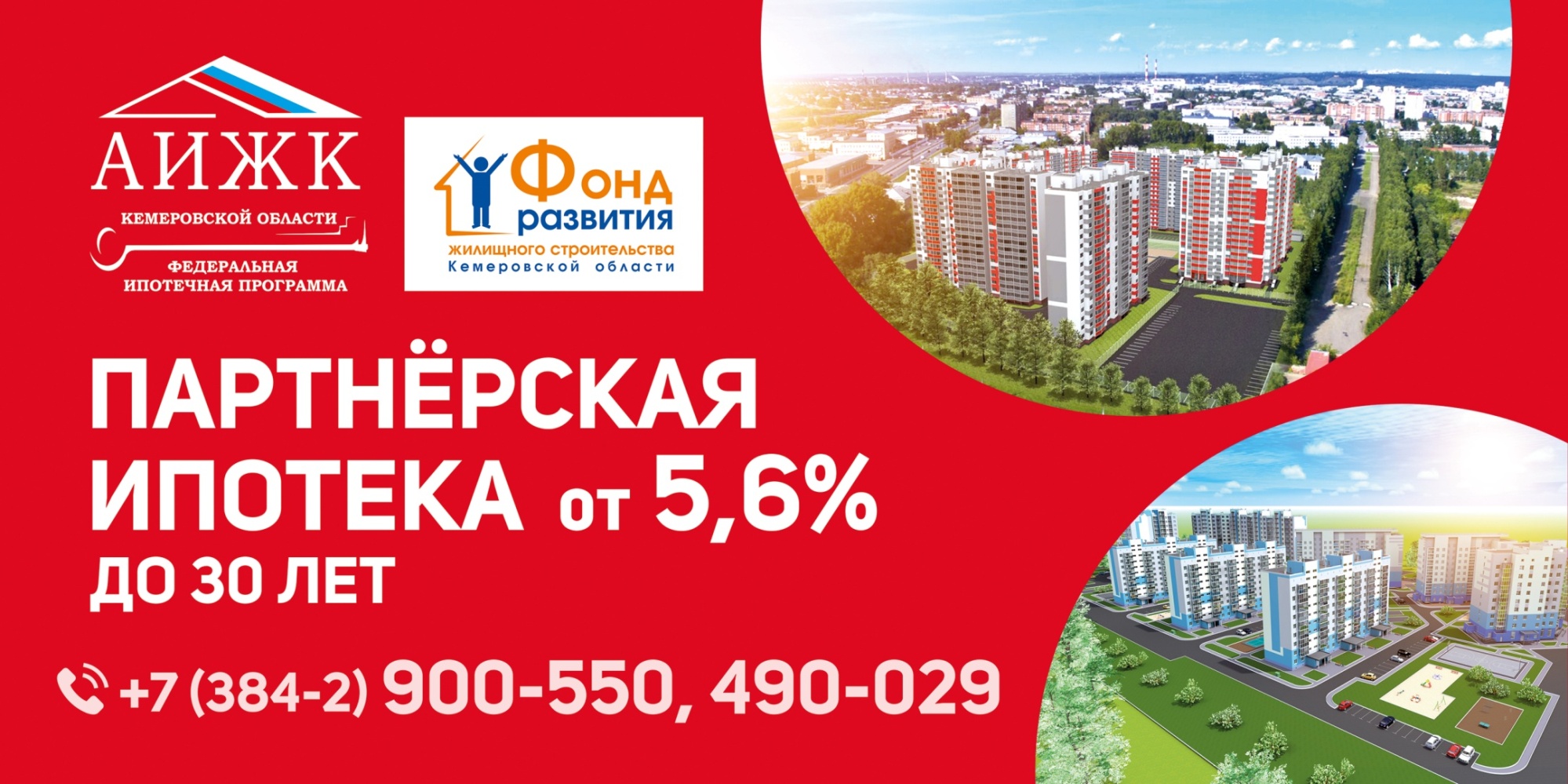 3
Семейная ипотека с господдержкой
от 4,7% годовых
Для семей, где с 01.01.2018 г. по 31.12. 2022 г. родился второй или последующий ребенок

 Для ПЕРЕКРЕДИТОВАНИЯ ипотеки любых банков на новостройки.

 На ПОКУПКУ квартиры в новостройке.
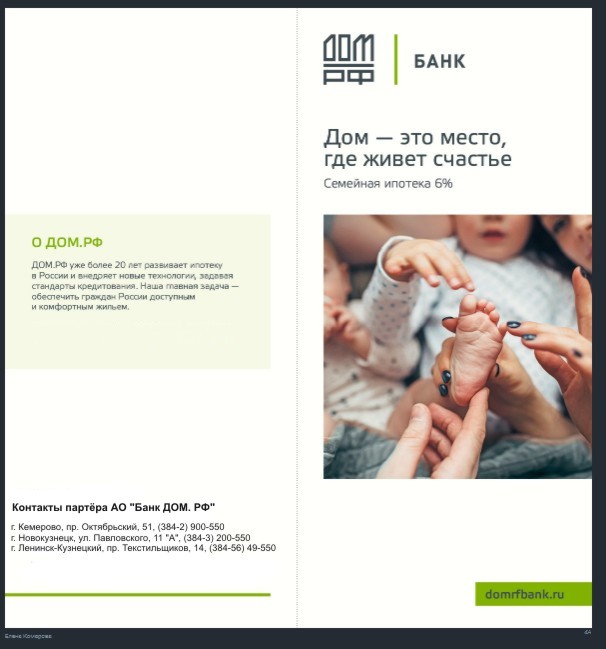 4
Ипотека для медицинских работников
от 7,6% перекредитование действующей ипотеки, оформленной ранее в любом банке.

от 8% на вторичное жилье.

Действует до 31.12.2020 г.

Ипотеку на новостройки медицинские работники могут оформить по программе «Льготная ипотека на новостройки» от 5,6%  или «Семейная ипотека» от 4,7%.
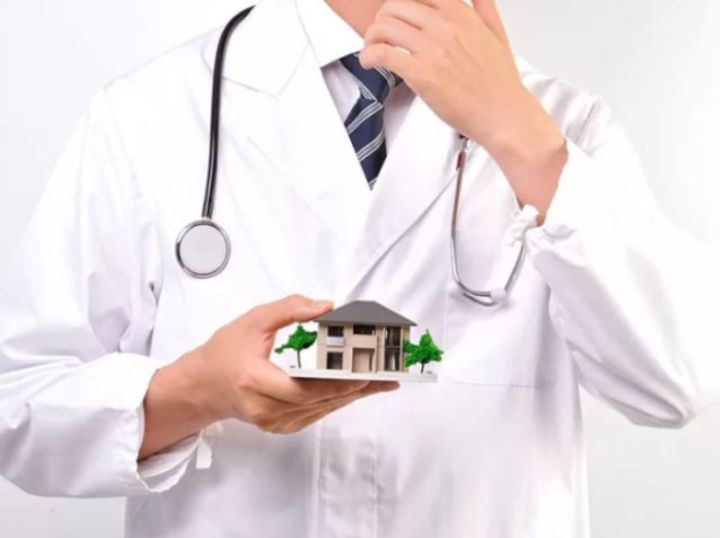 5
Точечная застройка в Центральном районе Новокузнецка
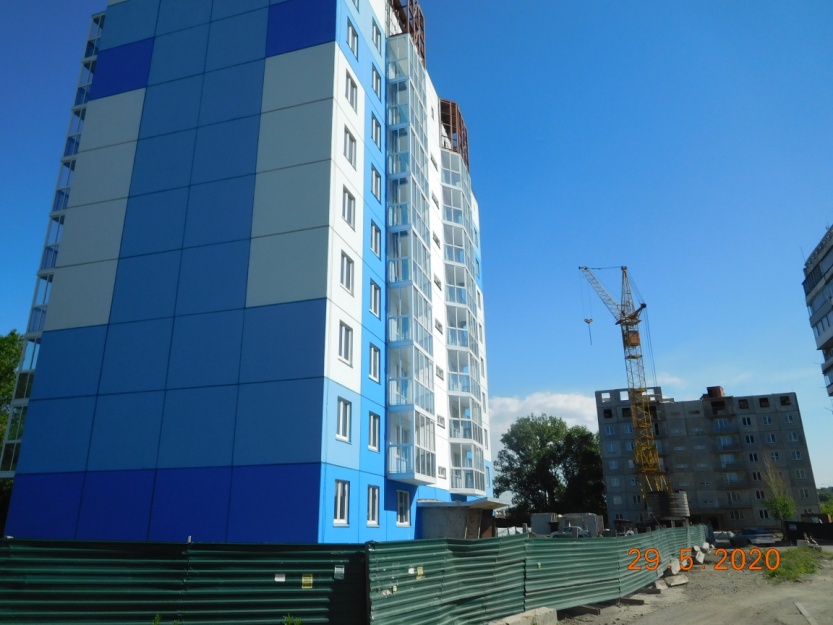 Транспортная доступность
 Вид на реку Томь
 Остеклённый балкон

 Инфраструктура:
 аптеки, магазины,  ТРЦ «Планета»,  детский сад 

Квартиры в продаже: 

 2-к площадь 50,92 кв. м 
 3-к площадь 67,3 и 71,46 кв. м.
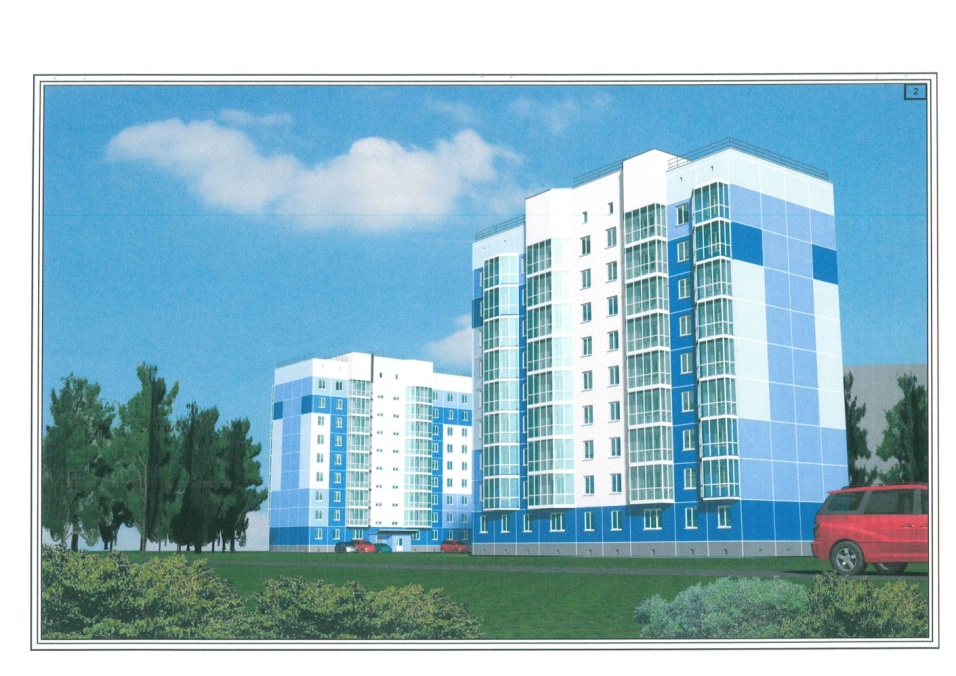 6
Застройка мрн №7 в Новоильинском районе
дом №12 –13,5 тыс. кв.м. 
на 244 квартиры;
дом №13 – 10,2 тыс. кв.м. 
на 183 квартиры.

Получены разрешения на строительство еще трех домов.

 Линейка квартир: 

 1-к площадь 41 кв. м.
 2-к площадь 54,5 – 58 кв. м. 
 3-к площадь 78,5 и 81 кв. м.
 4-к площадь 112 кв. м.
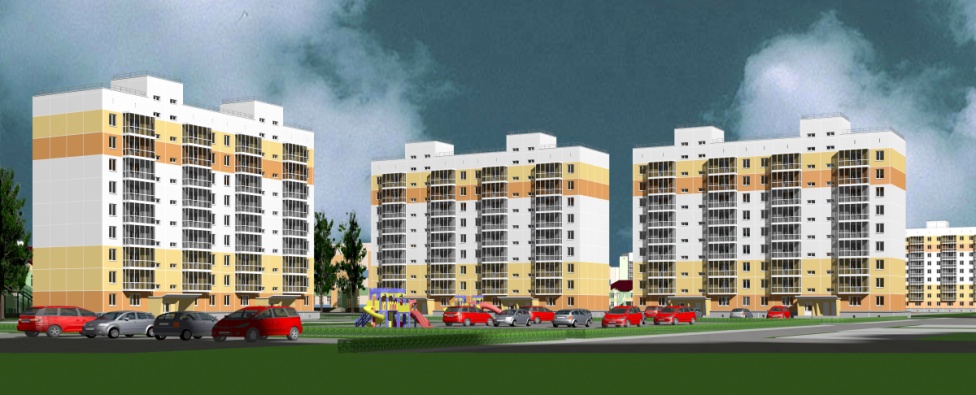 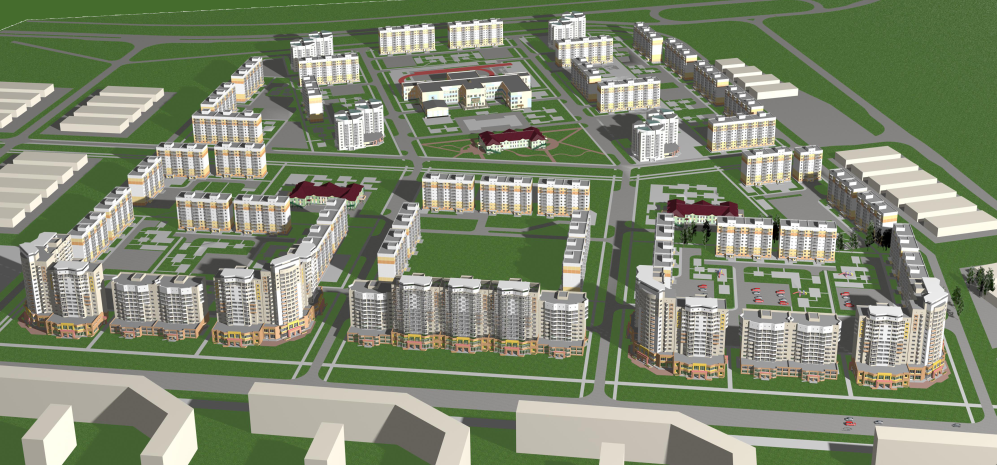 7
НО «Фонд РЖС»г. Новокузнецк, ул. Павловского, 11 «А», тел (384-3) 209-358www.frgs-ko.ru  АО «АИЖК Кузбасса»г. Новокузнецк, ул. Павловского, 11 «А», тел (384-3) 200-550 www.aigk-ko.ru